Sørlandstokt med patruljebåter
Vi tilbyr våre vandrere og ledere deltagelse på sommerens tokt med patruljebåter til sørlandet. Der blir det deltagelse i en stor felles armadaseilas sammen med mange andre sjøspeidergrupper og fartøy.
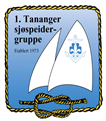 Forslag til seilingsplaner samseilas 2019
Vi seiler sammen med patruljebåter fra 2.Sandnes og følgebåt, eller vi seiler patruljebåtene til Sørlandet/Søgne før kretsleiren.
Der starter en felles sørlands-seilas sammen med alle de andre gruppene og fartøy.
Skippere i samråd med armada bestemmer seilingsruten selvsagt !

Her er forslag til en mulig seilingsplan,:
Søgne
Randøya
Lillesand
Maløya
Tromøysund
Sandøya
Risør
Nessundholmen
Langesund
Kragerø
Lyngør
Arendal
Grimstad
Terneviga
Søgne
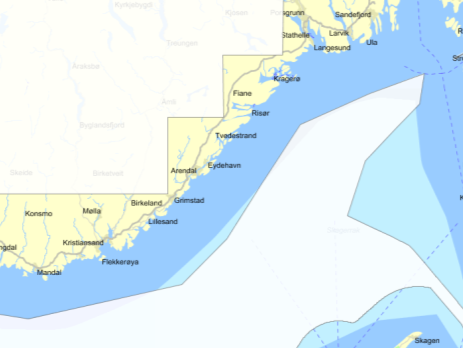 Patruljebåtseilas 2019
Deltagende båter:     ????

Midtholm
Makrellen
Elisabeth
Nilsen
Pontos
Havbraatt
Gyda
Elisabeth

Patruljebåter:
Niglus
Torve
Kosebo
Lida
Koz-1
Kaldor
Delfin
Tingeling
Synergi
Sjønøkk
Sjøskvett
Sjøbris
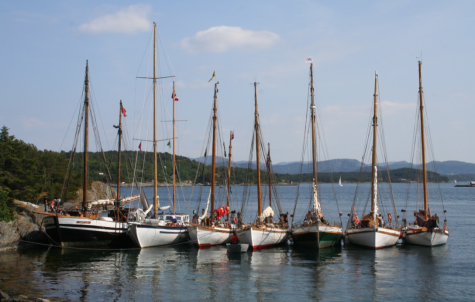 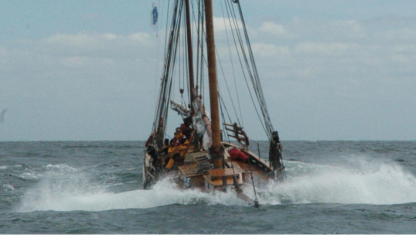 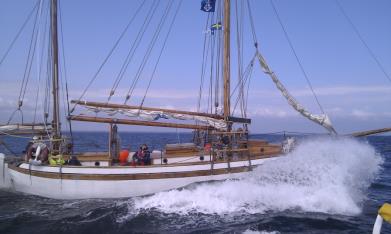 Avreise Tananger mandag 1.julialternativt seile båtene til Sørlandet før kretsleir….
Første dagen brukes til klargjøring, fordeling av køyer, innkjøp av proviant og utstyr
Inndeling i vaktlag om bord, som roterer mellom dekksvakt, arbeidsvakt og frivakt
Samseilas med patruljebåter og følgebåt fra Tananger og Sandnes
Skipperne drøfter avreisetidspunkt i forhold til vær og mannskap
Oppmøte senest 09:00
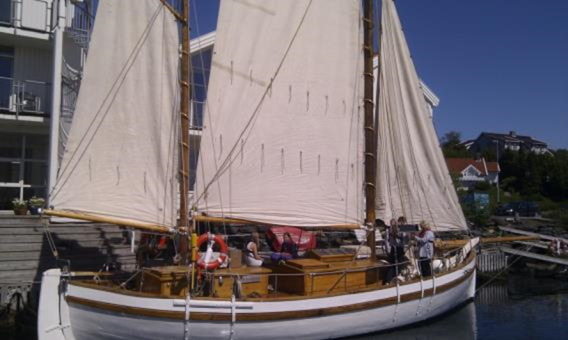 Nesvåg onsdag 3.juli
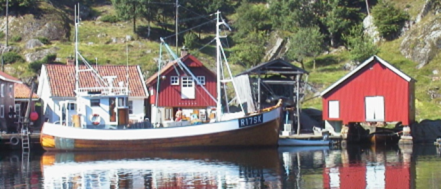 Rett ved havet på idylliske Nesvåg finnes en stor samling gamle båtmotorer, fiskeutstyr og båter i et maritimt miljø. 
Koselig havn, med kjentfolk fra sjøspeidermiljøet vårt !
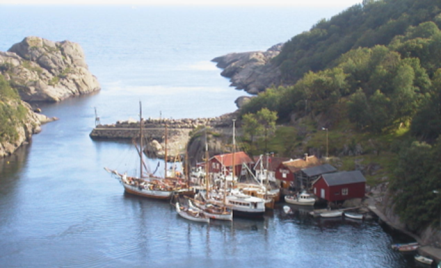 Listatorsdag 4.juli
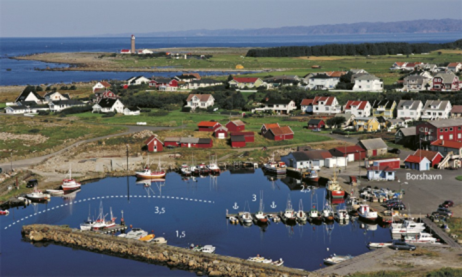 Trygg havn underveis sørover
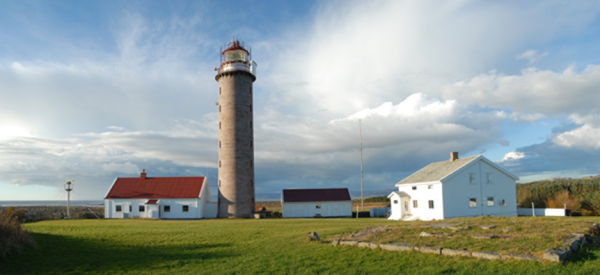 Mandalfredag 5.juli
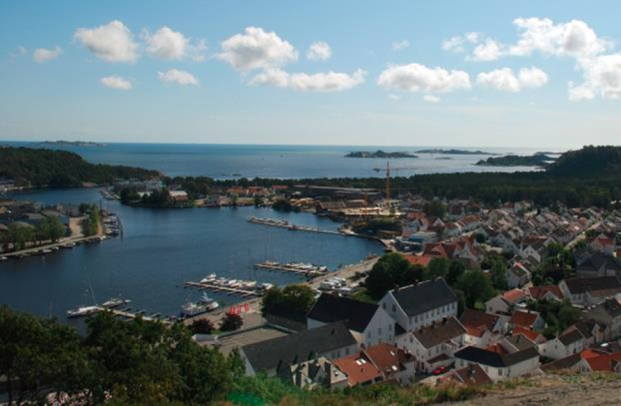 Mandal er en by og Norges sørligste kommune, i Vest-Agder fylke. Den grenser i vest og nordvest mot Lindesnes, i nord mot Marnardal, og i øst mot Søgne. Kommunen har 15 349 innbyggere, og er den nest største i Vest-Agder.
Mange rogalendinger bruker området til sommerferier….. 
Her finnes gjestehavn med strøm, vaskemaskin og dusj
Søgneavreise lørdag 6.juli
Sommerseilas sammen med mange andre sjøspeider patruljebåter har felles start her !
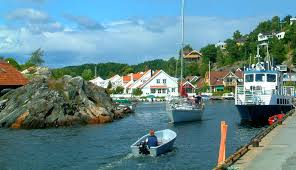 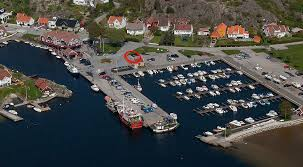 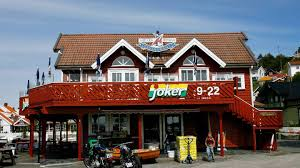 Ternevika søndag 7.juli
Syvende sin base……
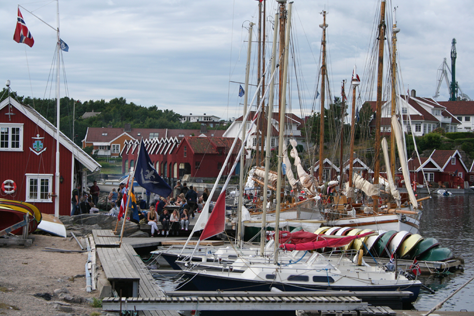 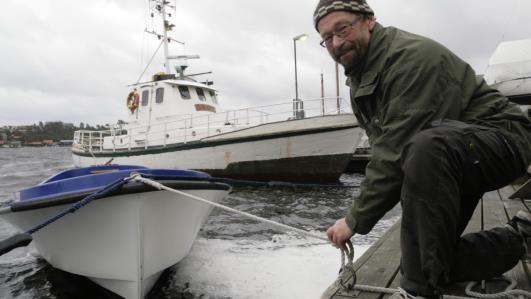 Lillesand mandag 8.juli
Vi lader opp før felles sjarmøretappe gjennom Blindleia !
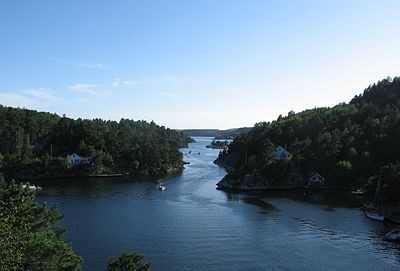 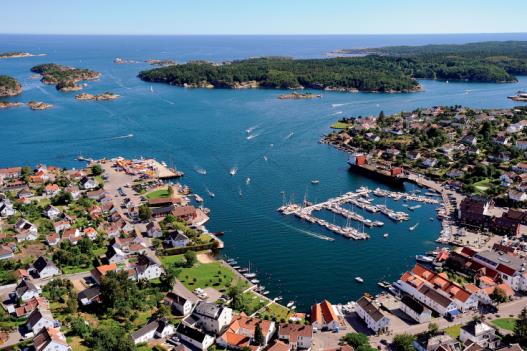 Maløyatirsdag 9.juli
Vi finner en fin plass i en uthavn i området…..
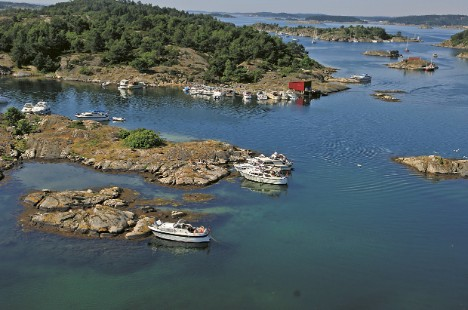 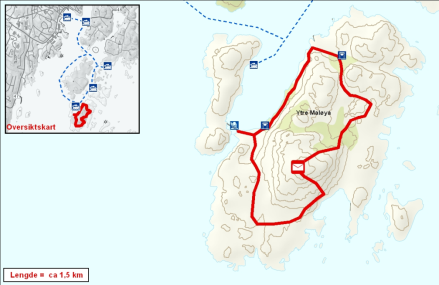 Tromøysundonsdag 10.juli
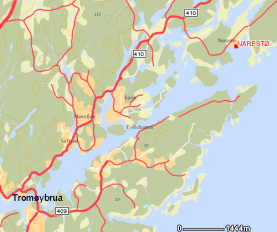 Vi finner en lun vik i området….
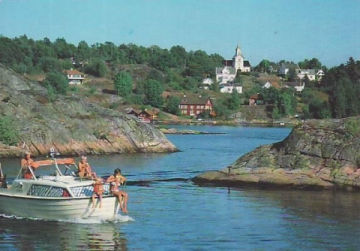 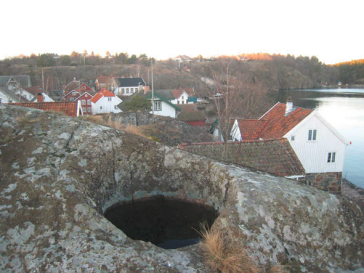 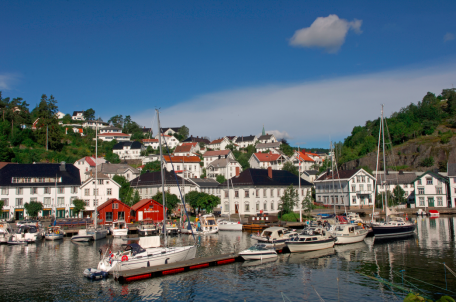 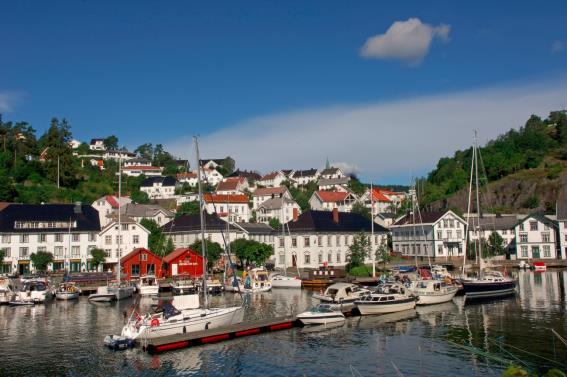 Tvedestrandtorsdag 11.juli
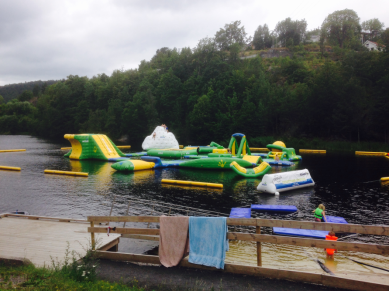 Bokbyen må besøkes !
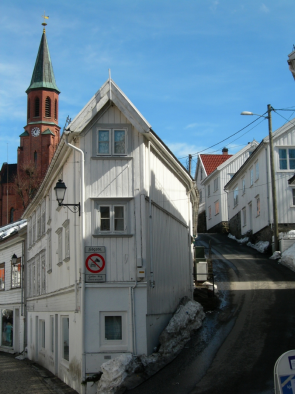 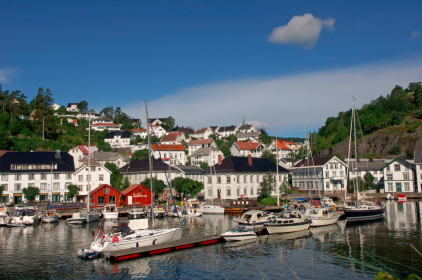 Sandøyafredag 12. juli
Vi finner en koselig uthavn…
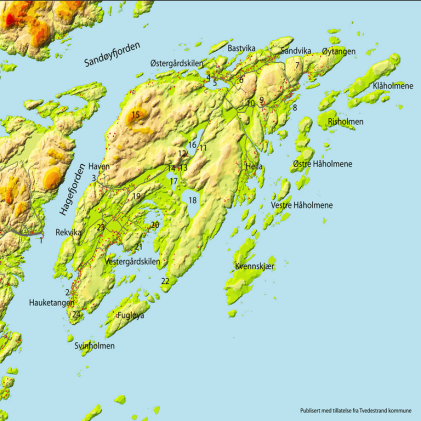 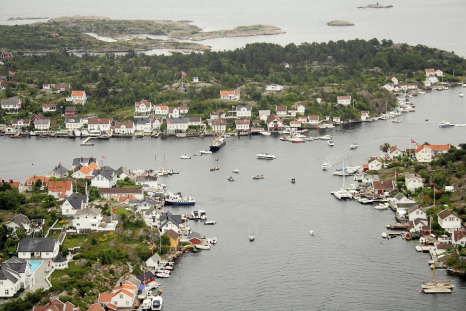 Risør lørdag 13.juli
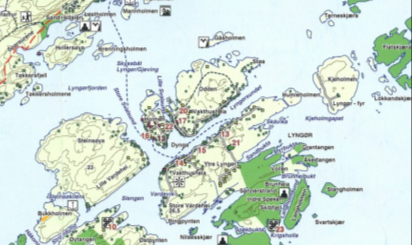 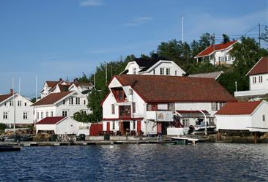 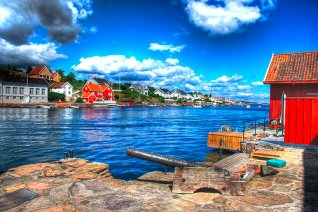 Den hvite by ved havet……..
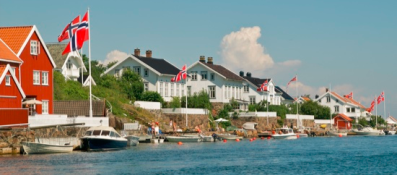 Kragerø eller Langesundsøndag 14.juli
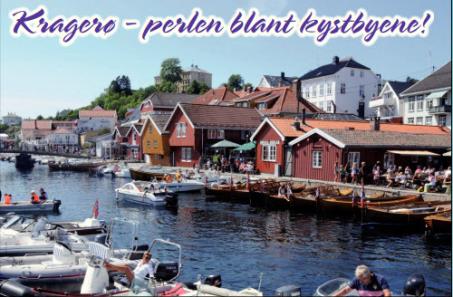 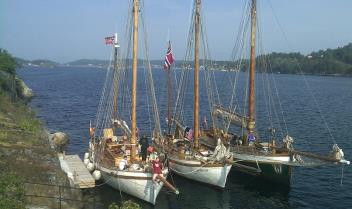 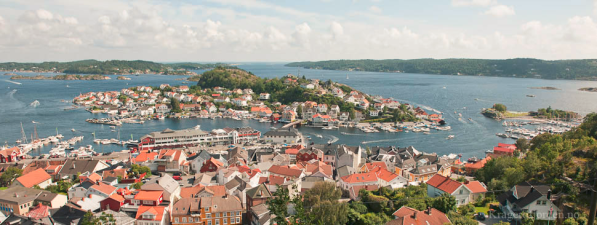 Vi lager liv i byen !
Vi treffer resten av Armadaen med skøyter og seiler sammen videre.
Nessundholmen, Kragerøavreise mandag 15.juli
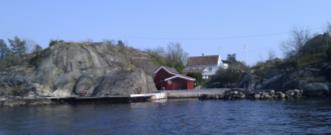 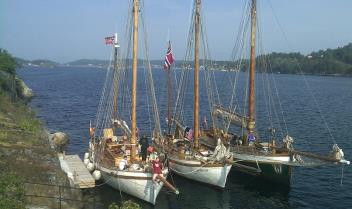 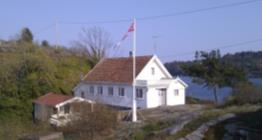 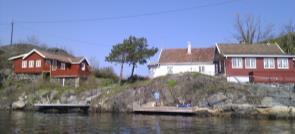 Linda og Sigurd ønsker velkommen på holmen
Muligheten for å få servert god mat er tilstede….
Her ser vi hvordan ferielivet kan være…
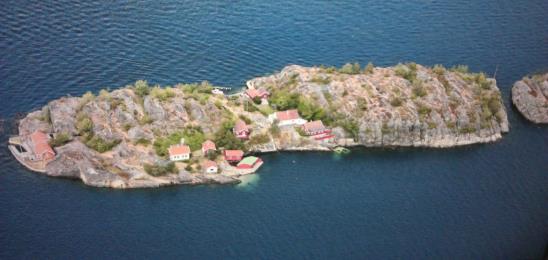 Lyngør tirsdag 16.juli
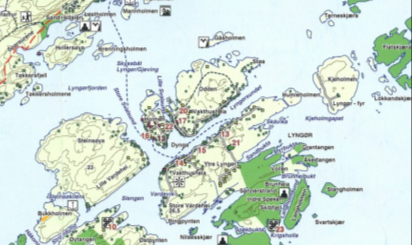 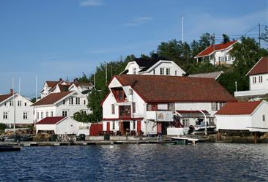 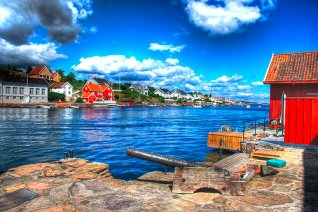 Lyngør er en gammel uthavn og et lite tettsted som ligger i Tvedestrand kommune i Aust-Agder fylke, omtrent midt mellom Risør og Tvedestrand. Tettstedet ligger fordelt over flere øyer
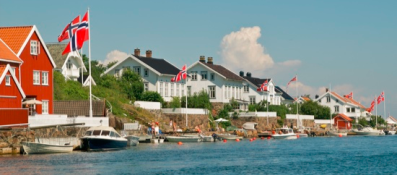 Arendalonsdag 17.juli
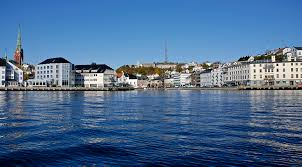 Vi pynter opp i pollen….
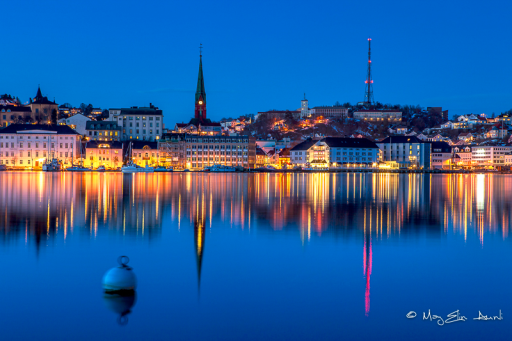 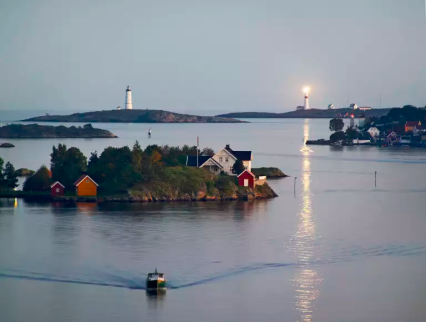 Grimstadtorsdag 18.juli
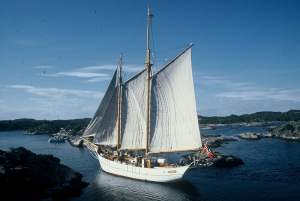 Nytt sjøfartsmuseum i Hasseldalen
Sjarmerende sørlandsby
Gjestehavn med vaskemaskin, dusj og toalett
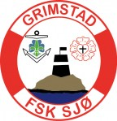 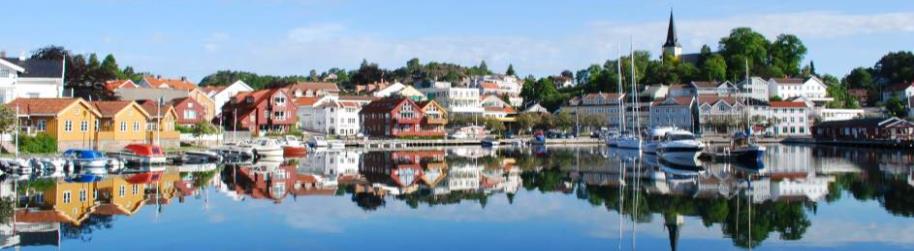 Randøyafredag 19.juli
Her ble det arrangert sjøspeiderleir for 5 år siden, vi ser om naturen ble tatt godt vare på av oss…..
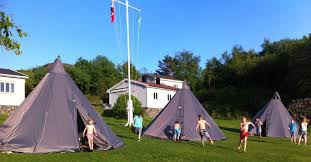 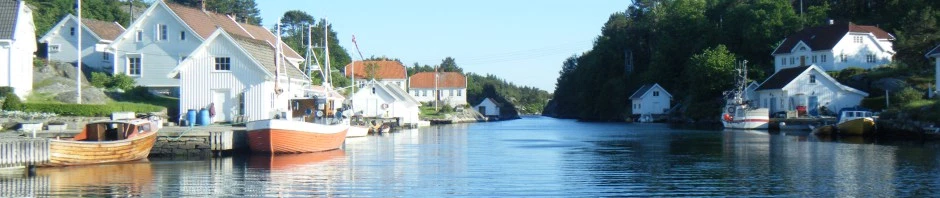 Søgnelørdag 20.juli
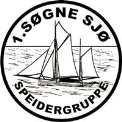 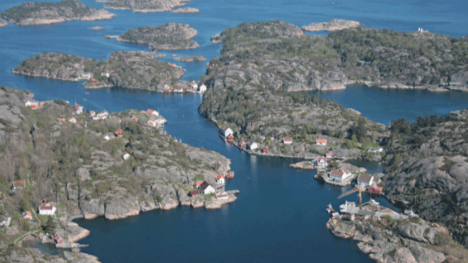 Felles grillaften sammen med sørlendingene
Vestlendingene fortsetter ferden videre sammen
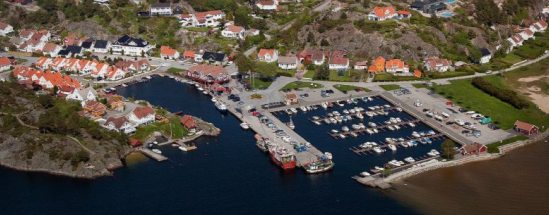 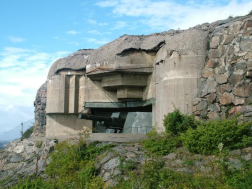 Farsund søndag 21.juli
Hidramandag 22.juli
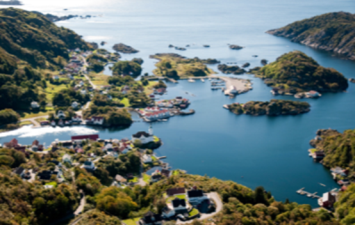 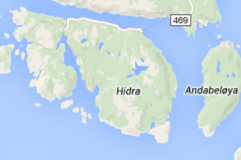 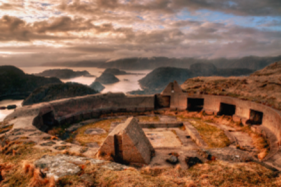 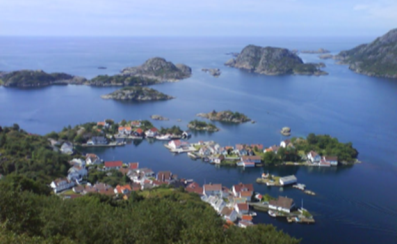 Hidra byr på havnene; Rasvåg og Kirkehamn
Fottur til Høgåsen med fantastisk utsikt, fra Kirkehamn
Egersundtirsdag 23.juli
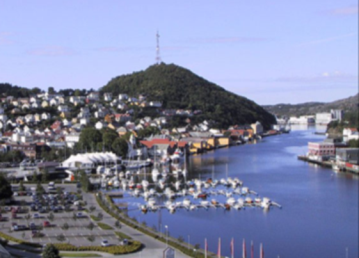 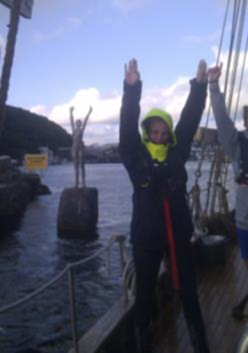 «okka by»
En levende fiskerihavn.
Siste havn før vi passerer Jæren på vei hjem.
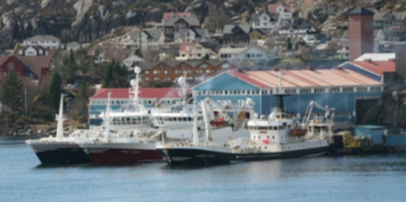 Tananger havnankomst tirsdag 23.juli
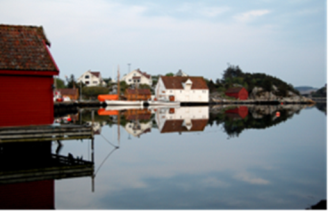 Når du har denne utsikten vet du at vi har kommet trygt i havn.
Alle deltagere klargjør fartøyet etter seilasen.
Du har utvidet minneboken din…
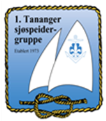 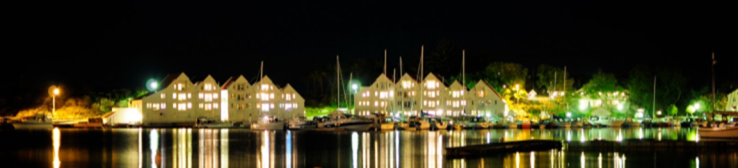 Påmelding og priser
Prisene for sommerens seilaser går til dekning av mat, havneavgifter, drivstoff og opplevelser underveis. Vi gjennomfører selvfølgelig nøkternhet og fornuftig økonomistyring, slik at så mange som mulig skal få anledning til å være med.
Deltagelse 1 uke kr 1400.-    (200.- x 7 dager)
Deltagelse 2 uker kr 2800.-
Deltagelse hele seilasen kr 3900.-
Reiseutgifter ved deltagelse på deler av seilasen betales og organiseres av deltageren selv. ( vi hjelper til praktisk !)
Bindende påmelding til Jan Erik eller Sigurd
OBS: Begrenset antall plasser !